Meeting of the IndustriAll Eastern RegionZreče, Slovenia, 25. – 27. 9. 2012
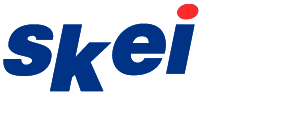 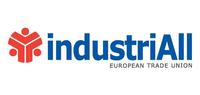 REPORT for Slovenia
(SKEI)
                                          Bogdan Ivanovič
                                                                   Secretary SKEI
1
Trade union membership development
2
Basic information about the country

Government
Vlada je sestavljena iz koalicijskih strank (desno oz. desnosredinsko profilirane)
Javnomnenjska anketa DELO avgust 2012 (možna ocena  od 1 do 5):
      - najnižja ocena vlade doslej (2,28)
      - le 24,6 % anketiranih je ocenilo delo vlade kot pozitivno, 68,8 % pa negativno
      - oceno le 2,41 je dobil državni zbor
Javnomnenjska anketa maj 2012:
      - 65,5 % je menilo, naj Slovenija vztraja pri evru in reševanju krize in sledi
         skupni politiki EU (izstop iz evroobmočja je podprlo le 28,3 % vprašanih)
      - 68,5 % je menilo, da zaposleni v zasebnem sektorju nosijo večje breme
         krize kot v javnem sektorju)
      - 73 % vprašanih se počuti kot evropske državljane
      - po možni oceni od 1 do 5 je s 3,54 ocenjena verjetnost, da se bo poslabšal
        življenjski standard, s 3,42 pa, da se bo poslabšal gospodarski položaj
3
4. Javnomnenjska raziskava Ninomedia april 2012 (možne ocene od 1 do 5)
    o zaupanju v slovenski menedžment, sindikate, novinarje in politike (vsi
    imajo visoko stopnjo zaupanja vase, vsi imajo slabo medsebojno zaupanje,
    navedene so povprečne ocene zaupanja):
    - vodstvom gospodarskih družb 2,47
    - sindikatom 2,57
    - politikom 1,67
    - novinarjem 3,09

    Zaupanje sindikatom:
    - poslovna javnost 2,23
    - politiki 2,26
    - novinarji 2,58
    - sami sebi (predvsem mladi) 3,78

Novinarjem precej zaupajo sindikati (2,98).

5. Javnomnenjska raziskava Edelman Trust Barometer 2012: podjetjem na globalni 
    ravni je zaupanje padlo na 53 %, najmanj se zaupa bankam in finančnim
    storitvam.
4
Population 

1.1.2012. je imela Slovenija 2.055.496 prebivalcev (1.016.371 moških in
     1.038.765 žensk)
tujih prebivalcev je bilo 85.555 ali 4,2 %
pričakovano trajanje življenja ob rojstvu je za moškega 76,3 let in za žensko
     82,65 let
-    ob prvi sklenitvi zakonske zveze je bila nevesta leta 2010 povprečno stara 30,8
     let, ženin pa 33,7 let
leta 2010 se je iz tujine preselilo v Slovenijo 15.416 tujih državljanov (9.841
     moških in 5.575 žensk)
28 % delovno aktivnih ima višje ali visokošolsko izobrazbo (v zasebnem
     sektorju 19 % in v javnem sektorju 49 %), 58 % ima srednješolsko izobrazbo 
     in 14 % osnovnošolsko ali nižjo izobrazbo (od tega v javnem sektorju 7 % in v 
     zasebnem sektorju 17 %)
povprečna starost delovno aktivnega je 41,3 let, od tega je 30.300 invalidov ali
     4 % delovno aktivnih
-    ob koncu leta 2011 je bilo 2.250 dnevnih migrantov iz sosednjih držav
5
Unemployment rate

v juliju 2012 je bila stopnja registrirane brezposelnosti 11,7 % 
      (julija lani pa 11,5 %)

po metodi ILO je brezposelnost okoli 8 %

stopnja brezposelnosti žensk je nekaj višja kot pri moških

v juliju 2012 je bilo 917.442 aktivnih prebivalcev, od tega delovno
     aktivnih 810.546 oseb in registrirano brezposelnih 106.896 oseb

v javnem sektorju je po delovnih urah zaposlenih 18,1 % (v EU pa v
     povprečju 21,8 %)
6
GDP and value added

v letu 2011 je bil BDP na prebivalca 17.260 €

v 2. četrtletju 2012 (medletna primerjava) je padel za 3,2 %, padec v prvem
      polletju pa je bil 1,0 %
glavni razlogi za padec so:
     - nižja poraba države
     - nižja poraba gospodinjstev
     - krčenje investicij
     - nizko domače povpraševanje

BDP po kupni moči znaša 21.000 €

v letu 2011 je bila v državi ustvarjena dodana vrednost na zaposlenega
      37.512 € (3 % rast, enako so se povečali stroški dela)
7
Inflation rate

I-VIII 2012 =1,8 % (harmonizirano na kupno moč 2,1 %)

VIII 2012/VIII 2011 = 2,9 % (harmonizirano na kupno moč 3,1 %)

VIII 2012 – IX 2011/VIII 2011 – IX 2010 = 2,5 % (harmonizirano na kupno moč 2,6 %)

v letu 2011 je bila rast cen za potrošnjo gospodinjstev (merjeno na kupno moč) za
      za 16 % pod povprečjem EU – 27), kupna moč v BDP pa prav tako 84% povprečja
      EU – 27

v letu 2011 je tveganje revščine zajelo 13,6% prebivalcev (pod pragom revščine je živelo
      273.000 ljudi, če pa ne bi bilo socialnih transferjev, pa bi bilo zajetih 24,2 % ljudi)

ena oseba potrebuje na mesec minimalno 600 €, 4 članska družina pa minimalno
      1.260 €
8
Share of Industry – division according to the represented sectors

Podatki se nanašajo na poslovanje v letu 2011 v primerjavi s C predelovalne
dejavnosti:
C 24 proizvodnja kovin je imela 84 podjetij ali 1,2 %, ki so zaposlovala 7.142
     delavcev ali 4,3 %, na zaposlenega so ustvarili 278.662 € prihodka in 42.671 €
     dodane vrednosti na zaposlenega

-    C 26 in 27 elektroindustrija je imela 474 podjetij ali 6,8 %, ki so zaposlovala
      24.119 delavcev, na zaposlenega so ustvarili 134.084 € prihodka in 34.479 €
      dodane vrednosti

-     C 25, 28, 29 in 30 kovinska industrija je imela 2.203 podjetij, ki so zaposlovala
      50.482 delavcev, na zaposlenega so ustvarili 125.151 € prihodka in 32.982 €  
      dodane vrednosti
9
5 main recent problems in country

Gospodarska aktivnost v naših najpomembnejših trgovinskih partnericah se
      je v 2. četrtletju letos znižala in se pričakuje poslabšanje v 2. polovici leta.
      Obeti za prihodnje mesece so slabi. V 1. polletju se je izvoz Slovenije
      zmanjšal za 0,5 % (slabši 1. in boljši 2. kvartal). Vrednost kazalnika
      gospodarske krize se je avgusta 2012 ponovno poslabšal.

Padec domačega povpraševanja in zunanje trgovine je imel za posledico
      padec dodane vrednosti na zaposlenega v večini dejavnosti (v 1. polletju
      padec v predelovalnih dejavnosti za 2,2 %, kar je slabo za možnost realne
      rasti plač drugo leto).

Povečanje registriranih brezposelnih v državi je posledica izteka pogodb o 
      zaposlitvi za določen čas v izobraževanju in stečajev.
10
4. Obseg kreditov domačih bank domačim podjetjem se zmanjšuje, slabšanje
    kakovosti bančne aktive se nadaljuje. Banke zaostrujejo kreditne pogoje 
    predvsem z višanjem marž. Tudi za gospodinjstva se kreditni pogoji zaostrujejo.

5. Problem nezaupanja med socialnimi partnerji in apatija prebivalstva, da se ne 
    da nič narediti za bistveno izboljšanje razmer:
    -  na primeru gospodarstva lahko  vidimo, da je ključ do uspeha zaupanje:
       v segmentu zaposlenih, dobaviteljev, bank, okolja in socialnih partnerjev

    -  če vodilni menedžerji ne pokažejo zaposlenim, da jim zaupajo in hkrati,
       da so sami vredni zaupanja, sledi neizogiben padec poslovnega uspeha -
       to se še najbolj vidi na razmerju banke – podjetja (eden drugemu ne
       zaupajo)

    -  prišli smo do absurda, ko so svetovalne pogodbe postale sinonim za goljufijo,
       krajo in nepotrebno „razmetavanje“ denarja
11
Aims of trade unions for recent year and upcoming period 

aktivnosti za pravične reforme (socialna varnost, delovnopravna zakonodaja
      trg dela…)
industrijska politika
prioritetna vrednota je skrb za ljudi in delavce
izboljševanje delovnih razmer in osebne blaginje zaposlenih
boj proti revščini in izključenosti 
boj proti relokaciji družbene in politične  moči, da delodajalci preko kapitala
     ne dobivajo prevelike premoči nad interesom dela brez družbene odgovornosti
     podjetij (uravnotežena skrb za dobiček, dividende in investicije na eni strani ter
     višino zaslužkov, kakovost dela in življenja na drugi strani)
projekti za povečevanje dodane vrednosti na zaposlenega
pridobivanje novih članov sindikata
krepitev akcijske sposobnosti sindikatov (tudi poskusi združevanja), izobraževanje
     in usposabljanje sindikalnega kadra
povečevanje prepoznavnosti in imidža SKEI v javnosti
12
Collective bargaining

Collective bargaining sistem
osnovi sta Zakon o kolektivnih pogodbah in Konvencija MOD št.
      254 o spodbujanju kolektivnih pogajanj
obstoji pravica do kolektivnih pogajanj, delodajalci pa včasih „narobe“
      razumejo“prostovoljnost“ kolektivnih pogajanj
-     v državi obstojijo potrebne strukture za kolektivna pogajanja na vseh
       nivojih

Coverage by collective agreements (national, regional, sectoral, company)
-     kolektivne pogodbe pokrivajo državni nivo dejavnosti in podjetniški nivo
SKEI je stranka za 3 kolektivne pogodbe dejavnosti
vse 3 kolektivne pogodbe dejavnosti imajo razširjeno veljavnost
(veljajo za vse delodajalce in vse zaposlene v dejavnosti)
13
Main problems

-    delodajalci želijo oslabiti centralna kolektivna pogajanja na nivoju
     dejavnosti in jih prenašati za posamezne zadeve na podjetniški nivo,
      na podjetniškem nivoju pa se „izogibajo“ kolektivnim pogajanjem in
      jih želijo prenašati na nivo dejavnosti
delodajalci pričakujejo „velike“ spremembe v delovnopravni zakonodaji
      in „odlagajo“ pogajanja za izboljšanje določb v korist delavcev
delodajalci ne dovolijo svoji pogajalski skupini, da bi se s kolektivno 
      pogodbo dejavnosti pogajali o povečevanju vseh osnovnih plač ( ne le
      najnižjih) oz. avtomatizmu
delodajalci niso „navdušeni“, da bi se osnovne plače povečevale realno
     za rast produktivnosti (dodana vrednost na zaposlenega), ampak bi to raje
     imeli v „poslovni“ uspešnosti kot gibljivem delu plače
določeni delodajalci vztrajajo na možnosti t.i. „negativne stimulacije“
     v primeru nedoseganja norme ali pričakovanih rezultatov dela
-    trenutno imamo „zastoj „ v pogajanjih za povišanje plač (možnost stavke)
14
Wage development (real/nominal wages)

na osnovi kolektivnih pogajanj na nivoju dejavnosti in podjetij so se
     lani dejanske povprečne plače povečale bolj kot v državi:
     - v kovinskih materialih in livarnah nominalno za 8,43 % (realno  6,63 %),
        ki je znašala 1.454 € 
     - v kovinski industriji nominalno za 4,85 % (realno 3, 05 %), ki je
        znašala 1.361 €
     - v elektroindustriji nominalno za 4,58 % (realno 2,78 %), ki je
        znašala 1.346 €
rezultat lanskoletnih pogajanj se prenaša v letošnje leto, ko kljub znižanju
      povprečne plače v državi (zaradi varčevalnih ukrepov v javnem sektorju),
      povprečne plače po 3 kolektivnih pogodbah realno rastejo (potrebujemo
      pa ugoden pogajalski izid letos, da bi se ta trend nadaljeval)
 -    minimalna bruto plača znaša 763,06 € (584 € neto oz. odvisno od 
      dohodninske olajšave)
15
Thank you for attention
16